Novias logo i rött
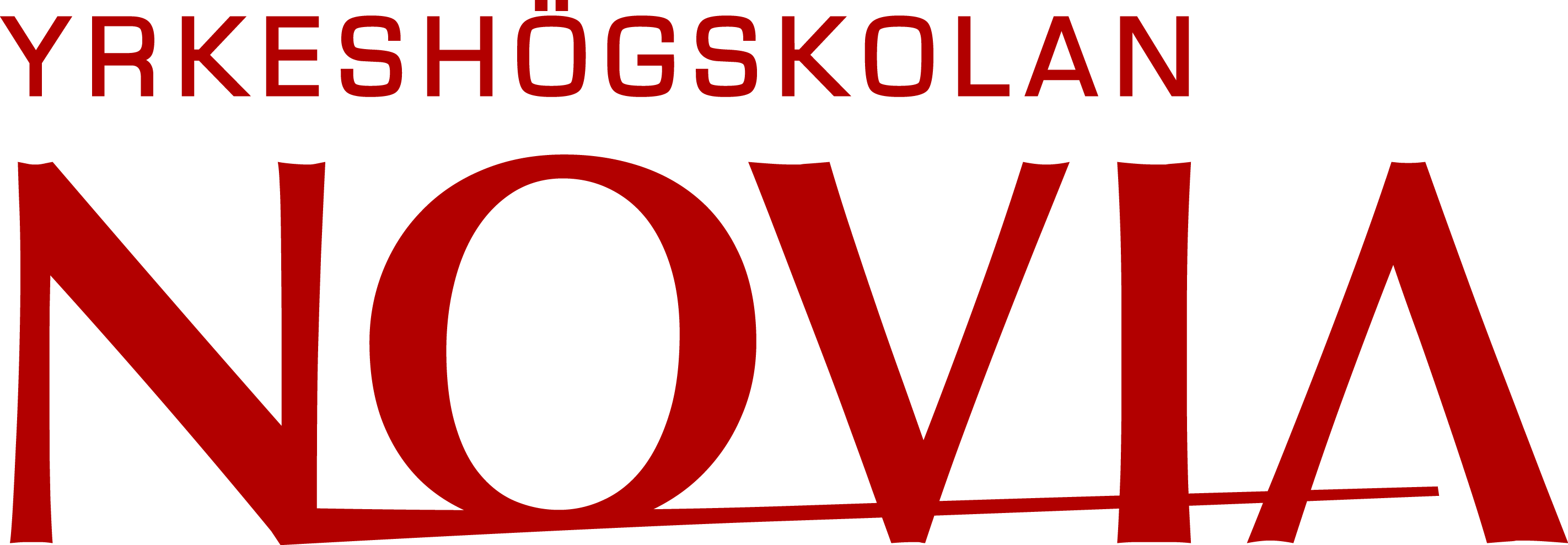 Namnet på tillfället (kan skrivas på flera rader)
Namn på den som presenterar
Datum xx.xx.2020
Teman/layout för nya bottnar
Då du skapar nya sidor kan du antingen utgå från de som redan ingår i denna presentation eller skapa nya via “New Slide” eller “Layout”. Du kan välja mellan de nio olika modeller som listas till höger.I vissa fall kan elementen behöva modifiering manuellt (beroende på innehållets mängd och form).
Du kan välja mellan nio olika bottnar:
Rubrik
Rubrik och innehåll
Två kolumner
Jämförelse
Enbart titel
Tom
Bildtext och innehåll
Bild och bildtext
Helbild
Typografi och texthantering
Poppins fungerar som typsnitt för rubrik och underrubriker och Open Sans för brödtext (löpande text)
Optimal storlek för brödtext är 18 pt.
Storleken för rubriker kan variera. 
Om det är en lång rubrik kan den placeras på två rader och storleken på texten kan förminskas.
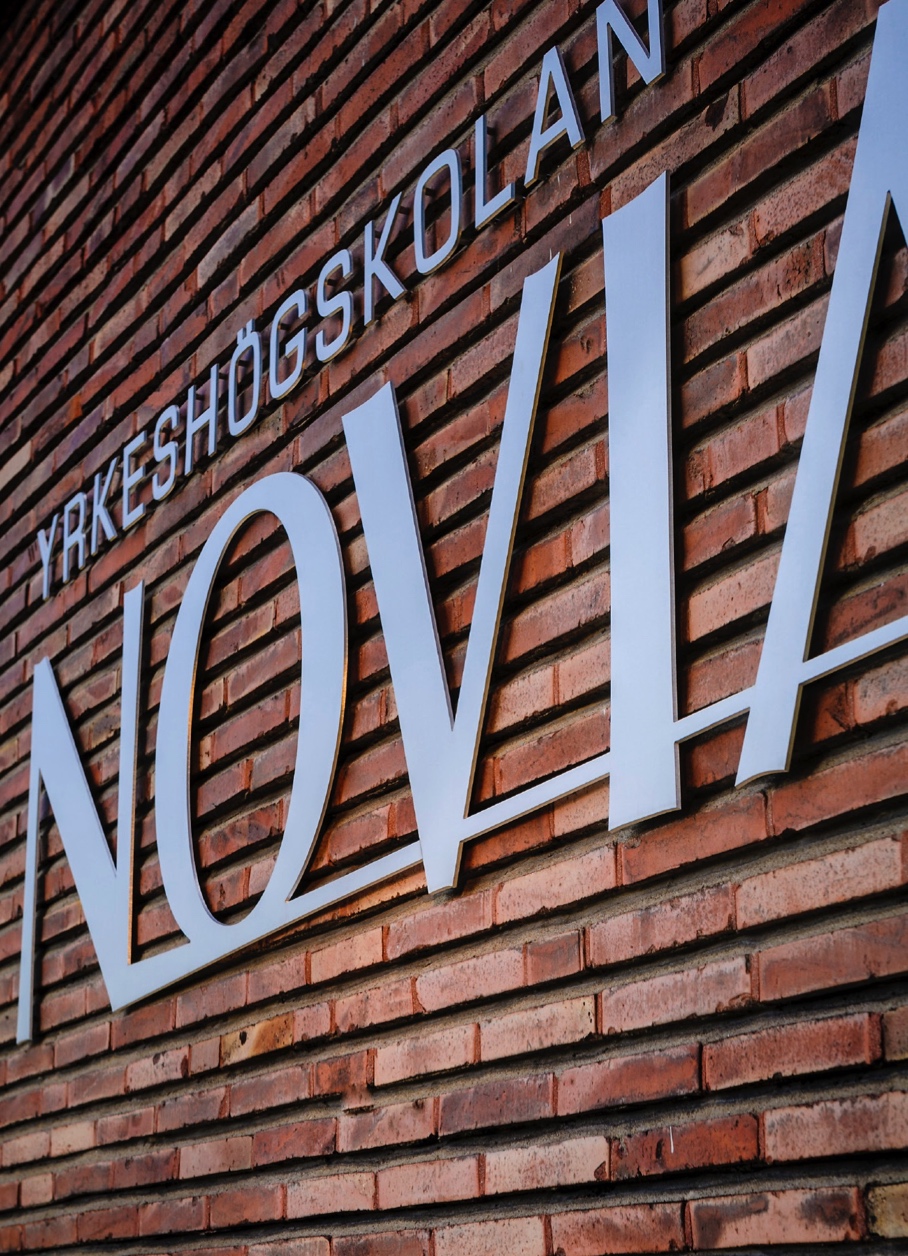 Bilder i presentationen
Om du vill använda bilder. Placera dem till vänster eller höger (se nästa sida) om innehållet.
I den allmänna presentationen för Novia finns bilder som du kan använda i din presentation.
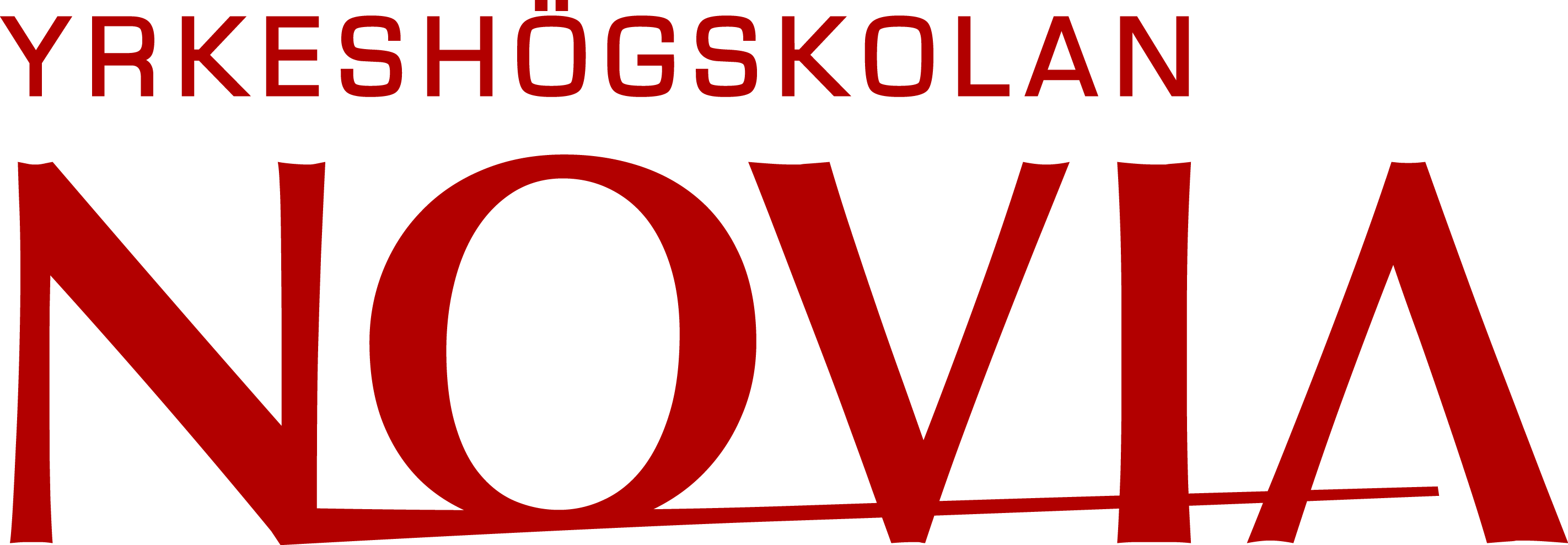 Bilder i presentationen
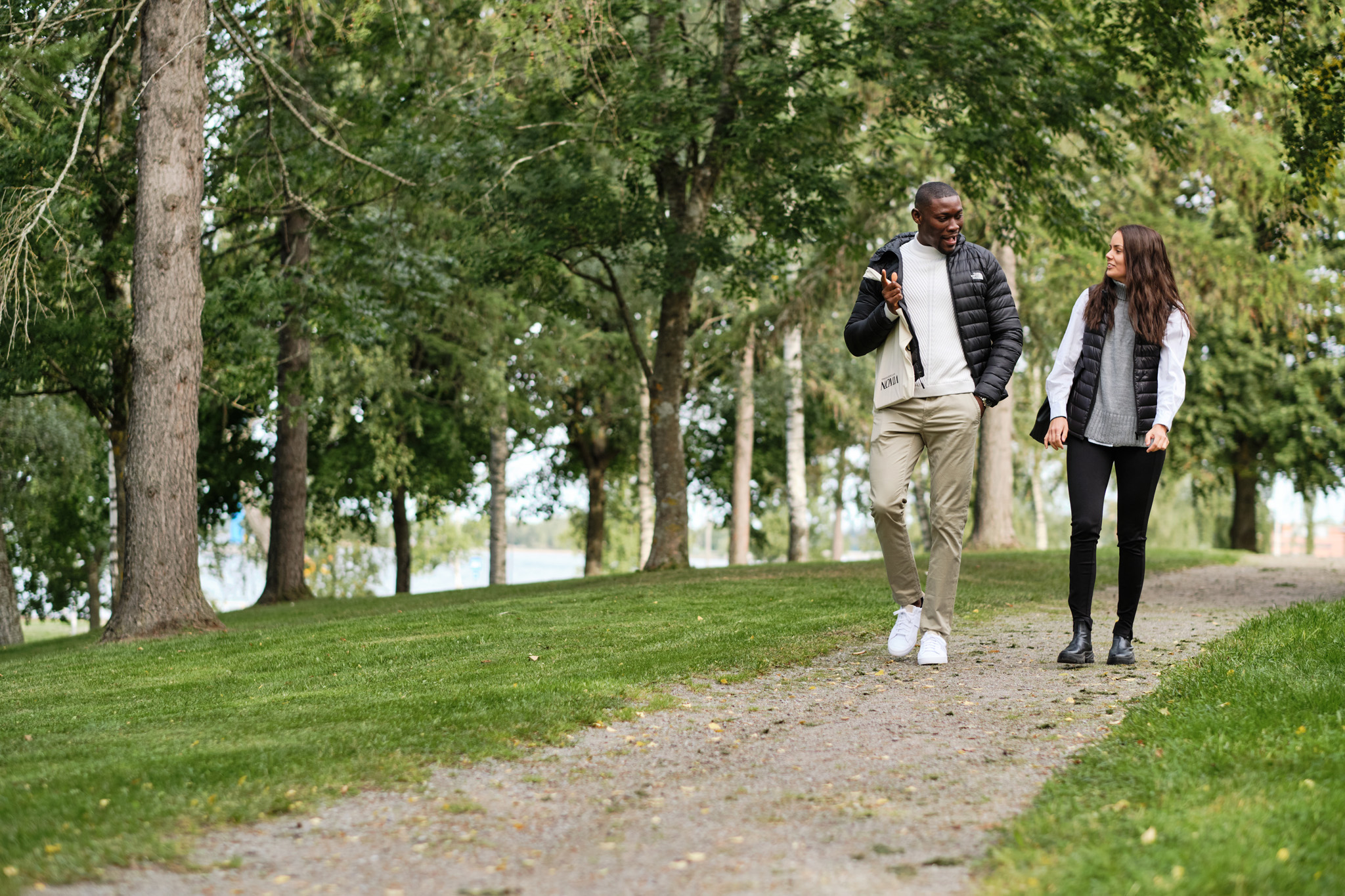 Bilder i presentationen
Om du vill använda bilder. Placera dem till vänster eller höger om innehållet.
Infografik
Infografik
Vid presentationer får med fördel användas infografik.
För att underlätta för dem som lyssnar

Informationen i dessa diagram editeras i Excel. 
(Diagrammet till höger kan användas, högerklick och välj Edit Data.)

Färger för diagram är: röd och olika nyanser av grå.
För att ändra till den röda färgen, välj figuren tryck sedan på fill och välj där More Colors och enligt RGB, R= 153 G=0 B=0
Infografik
Infografik
Stapeldiagram kan även användas.
(figuren till höger kan användas, högerklick och välj Edit Data.)

Färger för diagram är: röd och olika nyanser av grå.
För att ändra till den röda färgen, välj figuren tryck sedan på format och pilen vid fill och välj där More Colors och skriv in enligt RGB, R= 153 G=0 B=0
Behöver du hjälp?
Behöver du hjälp?
Om du behöver hjälp med presentationen kan du höra av dig till Novias grafiska designer. 
Digimentorerna i teamsgruppen Digistöd hjälper i frågor rörande tillgänglighet.
Gör en tillgänglighetsgranskning/ check accessibility före du publicerar presentationen på nätet.
Novias logo
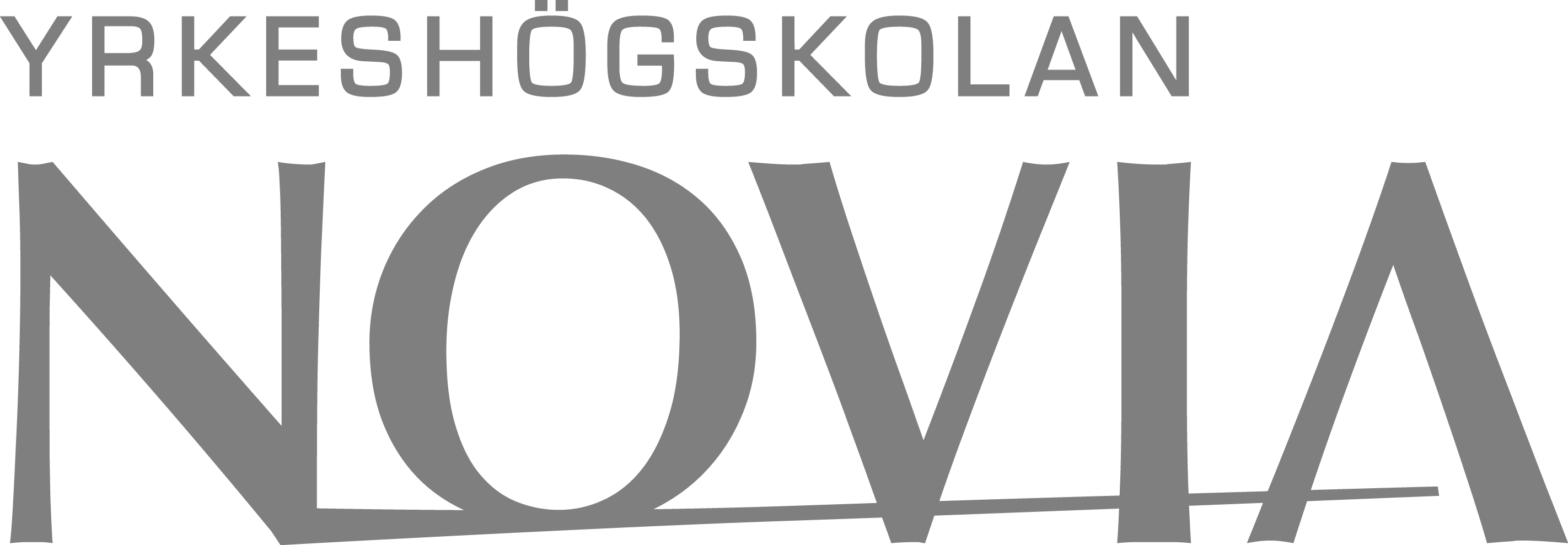